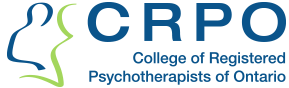 Council OrientationModule 1: Legislation
Legislation
*common legislative framework for all regulated health professions in the province – prescribes the role & activities of the College.
Regulated Health Professions Act
The Regulated Health Professions Act sets out the governing framework for the regulated health professions in Ontario. 

There are currently 26 regulatory health colleges that regulate 29 distinct professions – that’s over 300,000 health care professionals in Ontario.
Regulated Health Professions Act: Themes
Major themes in the Regulated Health Professions Act include:

Accountable to public interest
Public access 
Client choice 
Eradication of sexual abuse 
Equity 
Proactive regulation
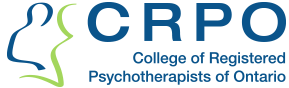 Regulated Health Professions Act: Public Protection Mandate
The overall mandate of the health regulatory colleges as prescribed by the RHPA:

The duty to serve and protect the public interest.
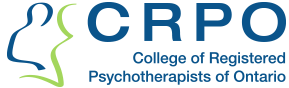 Regulated Health Professions Act: Regulatory Objects
RHPA also lays out eleven specific objects for each college in carrying out this duty, which we will summarize into five broader objectives:
Comply with & administer the RHPA and Code

Develop, establish & maintain standards of practice

Develop programs to promote continuing evaluation, competence and improvement 

Develop programs to assist individuals to exercise their rights under the RHPA and the Code

Collaborate with other Colleges to promote interprofessional collaboration
Regulated Health Professions Act: Accountability
The RHPA has a high level of accountability. 

This includes:
Structural (i.e., public members)
Political (Minister of Health)
Internal (governance processes)
External review of individual decisions (i.e., Health Professions Appeal & Review Board)
Program scrutiny (i.e., by the Office of the Fairness Commissioner)
The profession
The public
Health Professions Procedural Code
The Health Professions Procedural Code (“the Code”) is Schedule 2 of the RHPA. 

The Code defines a set of rules that all regulatory health colleges must follow in relation to registering registrants, investigating complaints, disciplining members and components of the quality assurance program.
Psychotherapy Act, 2007
Provisions that are specific to the practice of psychotherapy

With this Act, the profession became a regulated health profession in the province of Ontario
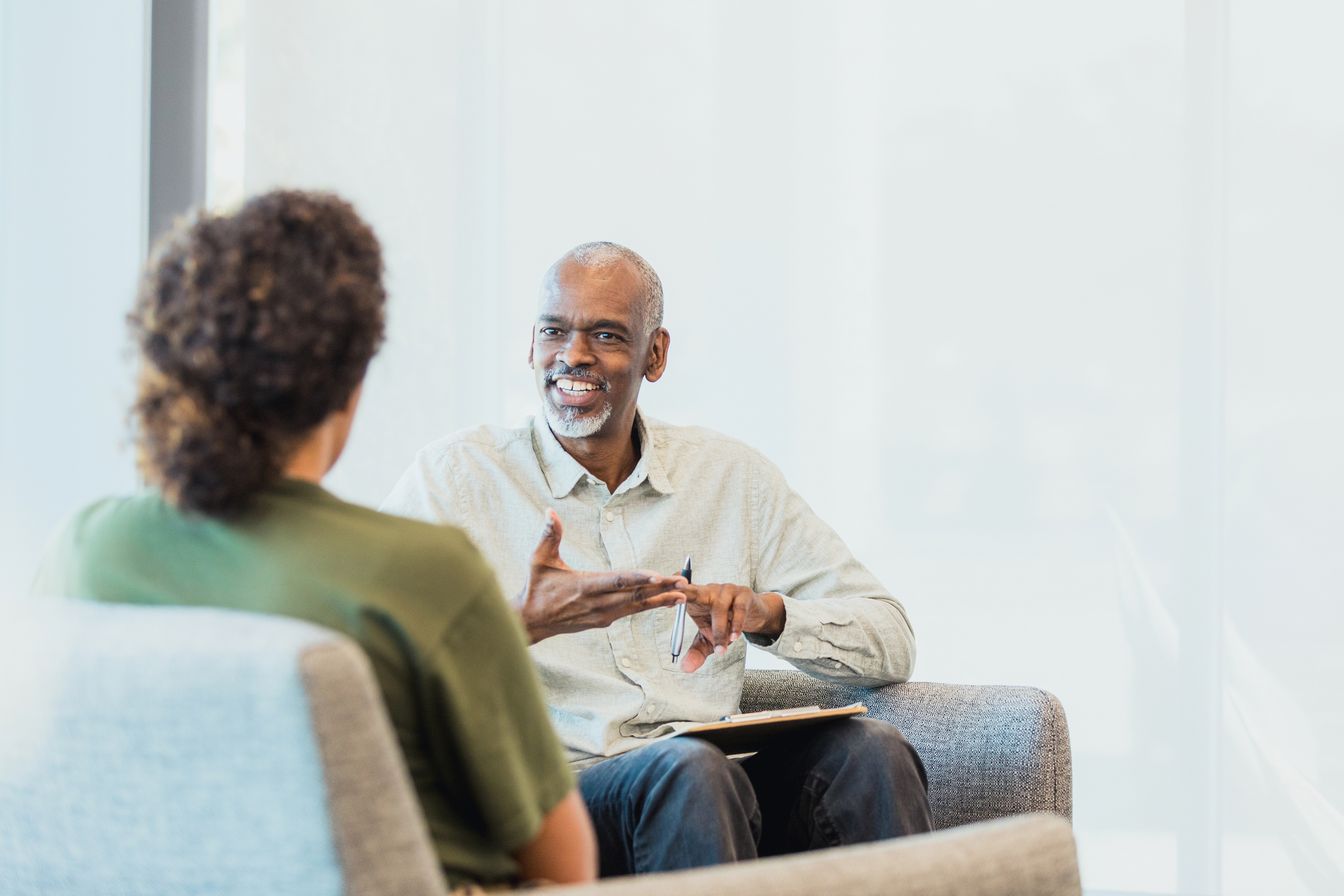 Psychotherapy Act, 2007, cont’d
On December 30, 2017, the government of Ontario proclaimed into force the controlled act of psychotherapy. 

Controlled acts are particularly high-risk acts that can cause harm if performed by unqualified persons. Other controlled acts include communicating a diagnosis, prescribing drugs, managing labour. RPs only have access to the controlled act of psychotherapy.
Psychotherapy Act Regulations
Professional Misconduct Regulation
The Professional Misconduct Regulation provides a list of acts that are considered professional misconduct for the purposes of clause 51 (1) (c) of the Health Professions Procedural Code (schedule 2 of the RHPA).

There are 55 acts of professional misconduct noted in the regulation.
Quality Assurance Regulation
All registrants of the profession are required to participate in the Quality Assurance Program.

The Quality Assurance Regulation defines the goals and components of the program.

Part of the College’s mandate is to assure the quality of the practice of the profession and to promote continuing evaluation, competence and improvement among the registrants.
[Speaker Notes: Every regulatory college is required to have a program to promote ongoing competence. They range from highly prescriptive (for example requiring registrants to complete specific recertifications each cycle) to more general. 

Mandate: “assure the quality of the practice of the profession and to promote continuing evaluation, competence and improvement among the members”
Excellence vs. minimum standards
Focus on systemic change / larger impact than individual action
QAP is non-punitive
Focus on remediating issues to improve quality of practice
QAC has tools to achieve this goal

3 Components of CRPO’s quality assurance program:
Professional Development, which requires the ongoing participation of every member;
Peer and Practice Review, which involves the review of randomly selected members’ practices by a trained peer assessor; and
Professional Improvement, which includes a member’s participation in a remediation program, as deemed necessary by the QA Committee.]
Quality Assurance Regulation, cont’d
As such, the Quality Assurance program focuses on:

Excellence instead of minimum standards
Systemic change, emerging trends in the profession
Being supportive rather than punitive
Remediating issues to improve quality of practice
Quality Assurance Program
There are three components in CRPO’s Quality Assurance program:

Professional Development
Peer & Practice Review (review of registrants’ practices by a trained peer assessor)
Professional Improvement (participation in a remediation program, as deemed necessary by the QA Committee)
Registration Regulation
The Registration Regulation defines the requirements that an applicant must meet to be issued a certificate of registration with the CRPO.

The regulation also defines criteria for suspensions, revocations and reinstatement of CRPO registration.
Registration Regulation, cont’d
The Registration Regulation provided a grandparenting route that would allow experienced practitioners already working prior to the existence of the CRPO to have their experience recognized.

As of April 2017, all registrations are completed through the regular route process.
Regulation-making process
Regulation making is a lengthy process and can take months or years to be approved by Cabinet. Here’s a snapshot of the process.
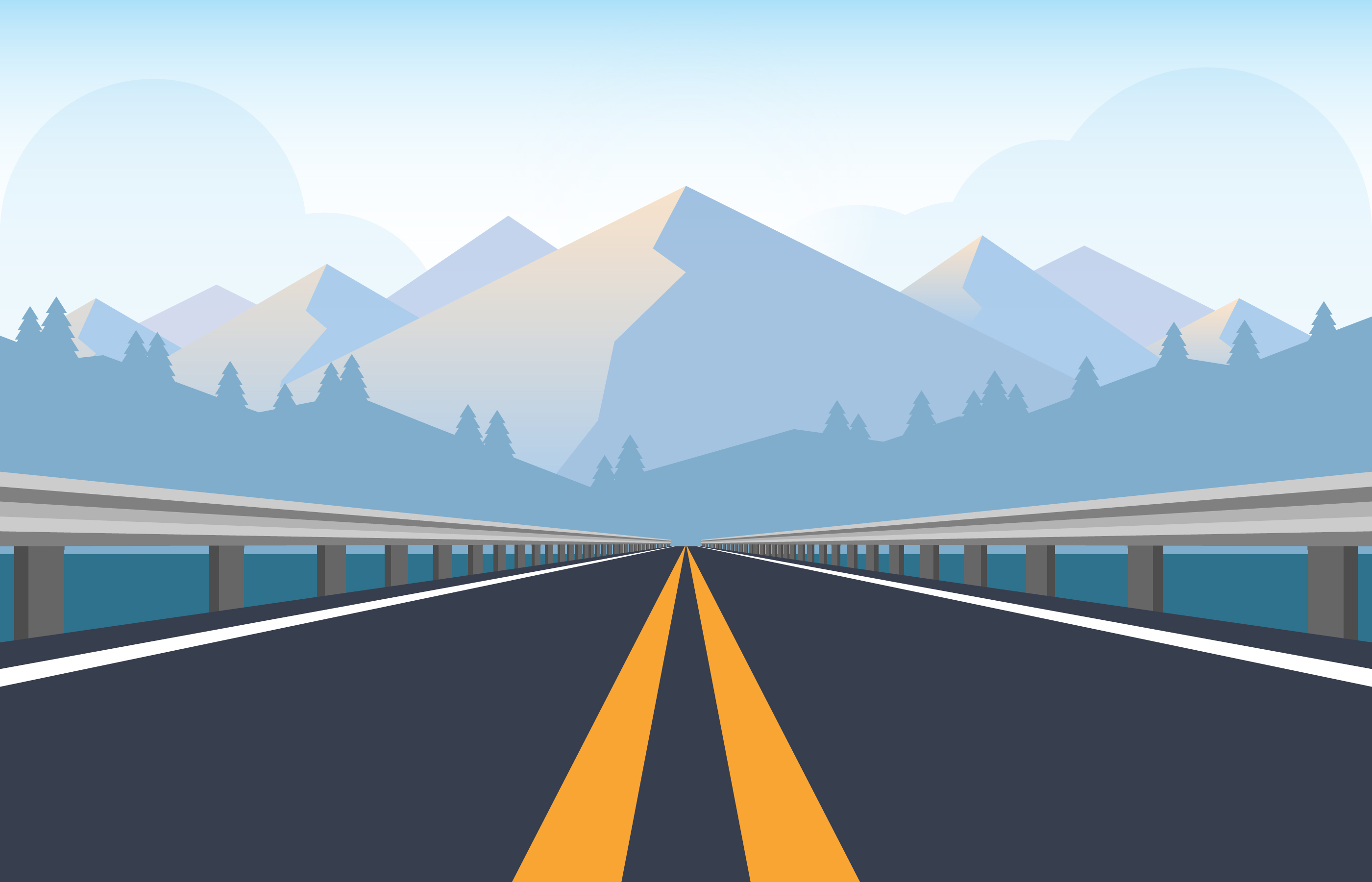 By-laws
Most by-laws deal with internal and administrative matters, e.g., elections, fees, committee composition, public register.
Not all by-laws require circulation to registrants and stakeholders
Ministry approval is not required
Standards, Policies & Guidelines
Do not have the force of law.

Do not require approval by provincial Cabinet.

Cannot demand compliance, except to the extent that they are incorporated into a regulation.

Purpose of standards, policies and guidelines is to provide direction.
Next Steps
Make note of any questions you have re: Module 1: Legislation

Begin Module 2: Governance Roles
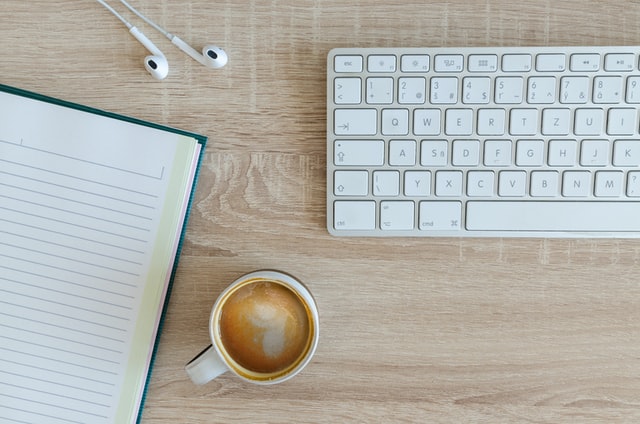